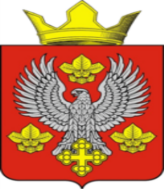 Бюджет для граждан
Проект бюджета Ореховского сельского поселения Даниловского муниципального района Волгоградской области на 2025 год и на плановый период 2026 и 2027 годов
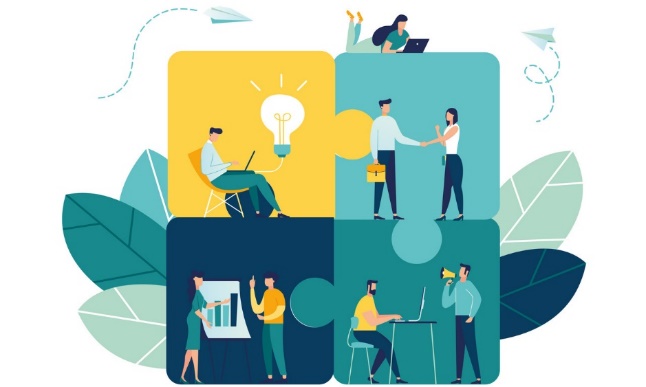 Администрация Ореховского сельского поселения Даниловского муниципального района Волгоградской области
Проект бюджета Ореховского сельского поселения на 2025-2027 годы
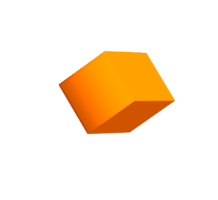 
Основные понятия
план доходов и расходов для обеспечения обязательств государства, закрепленных в Конституции Российской Федерации
Бюджет
Доходы
это поступающие в бюджет денежные средства
это выплачиваемые из бюджета денежные средства
Расходы
это превышение доходов бюджета над его расходами
Профицит
это превышение расходов бюджета над его доходами
Дефицит
Проект бюджета Ореховского сельского поселения на 2025-2027 годы
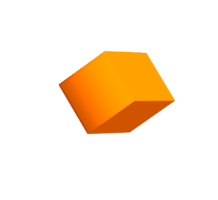 
Доходы
Неналоговые
доходы
Безвозмездные поступления
Налоговые
доходы
Доходы от использования имущества, находящегося в государственной и муниципальной собственности
Штрафы, санкции, возмещение ущерба
Дотации
Субвенции
Налог на доходы физических лиц
Акцизы на нефтепродукты
Единых с/х налог
Налог на имущество физлиц
Земельный налог
Государственная пошлина
Проект бюджета Ореховского сельского поселения на 2025-2027 годы
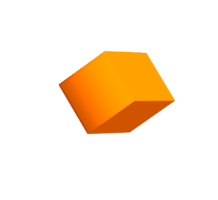 
Приоритеты
01
Повышение уровня жизни граждан
02
Создание комфортных условий для проживания
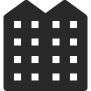 Задача: 
 
Обеспечение долгосрочной сбалансированности
и устойчивости
бюджета
Участие в региональных и национальных проектах
03
Обеспечение стабильной работы бюджетной системы
04
Развитие отраслей социальной сферы
05
Проект бюджета Ореховского сельского поселения на 2025-2027 годы
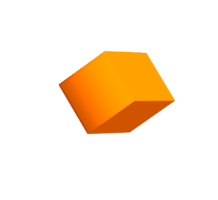 Основные параметры бюджета Ореховского сельского поселения

тыс. рублей
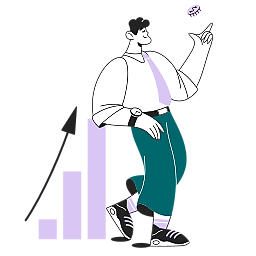 Проект бюджета Ореховского сельского поселения на 2025-2027 годы
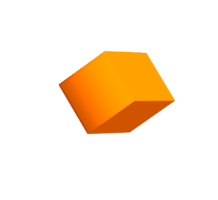 
Доходы
тыс. рублей
4 591,607
2 166,651
Безвозмездные поступления
3 115,515
708,8
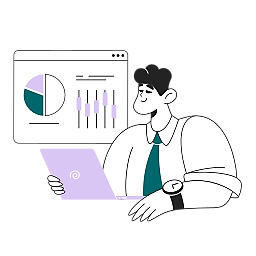 1 476,092
1 457,851
Собственные доходы
Проект 2025
План 2024
Проект бюджета Ореховского сельского поселения на 2025-2027 годы
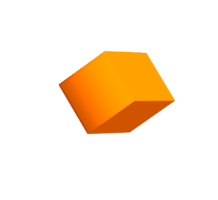 
Собственные доходы 2025 года
99,0%
Налоговые доходы
1,0%
Неналоговые доходы
1457,851
тыс. руб.
1 443,173
тыс. руб.
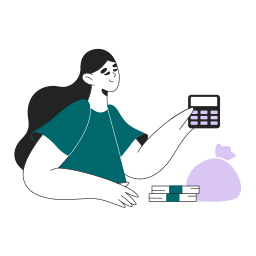 14,678
тыс. руб.
Проект бюджета Ореховского сельского поселения на 2025-2027 годы
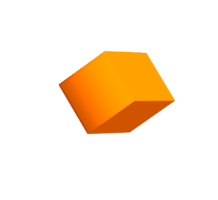 
Структура собственных доходов 2025 года
Земельный налог – 44%
Доходы от акцизов от нефтепродуктов – 34,4%
Единый сельскохозяйственный налог – 10,2%
НДФЛ – 8,9%
Налог на имущество физических лиц – 1,4%
Доходы от использования имущества– 0,5%
Штрафы – 0,5%
Госпошлина – 0,1%
Проект бюджета Ореховского сельского поселения на 2025-2027 годы
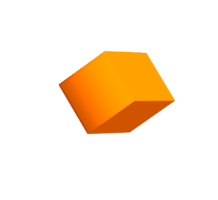 
Неналоговые доходы бюджета Ореховского сельского поселения
Доходы от использования имущества
из них:
тыс. рублей
Штрафы
Проект бюджета Ореховского сельского поселения на 2025-2027 годы
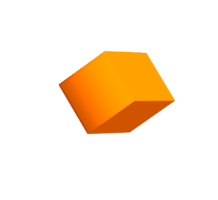 
Безвозмездные поступления 2025 года
тыс. рублей
Субвенции
1,8
708,8
Проект бюджета Ореховского сельского поселения на 2025-2027 годы
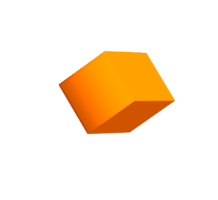 
Расходы 2025 года – 2 166,651тыс. рублей
тыс. рублей
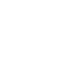 1 118,103 (51,6%)
ОБЩЕГОСУДАРСТВЕННЫЕ ВОПРОСЫ
5,0
(0,2%)
НАЦИОНАЛЬНАЯ БЕЗОПАСНОСТЬ И ПРАВООХРАНИТЕЛЬНАЯ ДЕЯТЕЛЬНОСТЬ
501,173 (23,1%)
НАЦИОНАЛЬНАЯ ЭКОНОМИКА
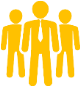 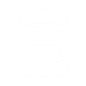 18,0
(0,9%)
СОЦИАЛЬНАЯ
ПОЛИТИКА
521,553
(24,1%)
КУЛЬТУРА, КИНЕМАТОГРАФИЯ
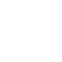 2,822
(0,1%)
ЖКХ
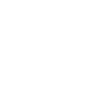 Проект бюджета Ореховского сельского поселения на 2025-2027 годы
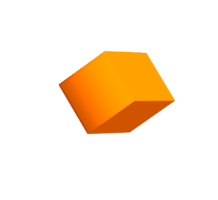 
Программный бюджет
Муниципальные программы

501,173 тыс. руб.
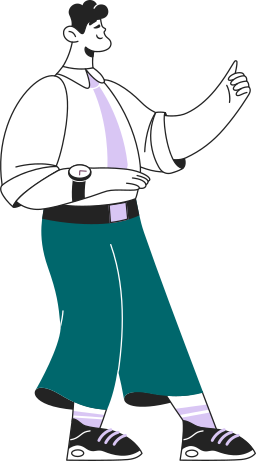 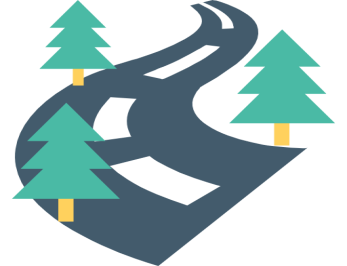 Проект бюджета Волгограда 
на 2023-2025 годы
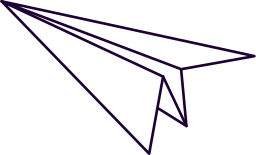 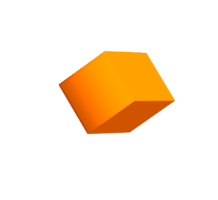 
Контактная информация
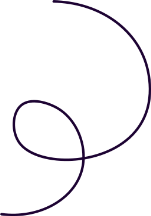 Администрация Ореховского сельского поселения
Даниловского муниципального района 
Волгогрдской области
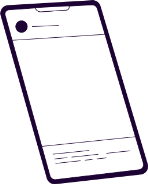 Адрес: 403390, Волгоградская область, Даниловский р-н, с. Орехово, ул. Центральная, д. 19
Телефон / факс: (84461) 5-71-35
E-mail: adminorech34@rambler.ru
Website: https://adminorech34.ru/
График работы: понедельник-пятница с 8:00 до 16:12
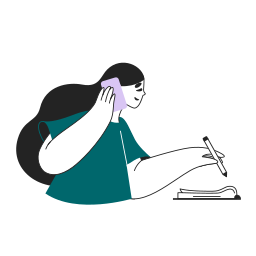